Словарные слова1 класс
«Перспективная начальная школа»
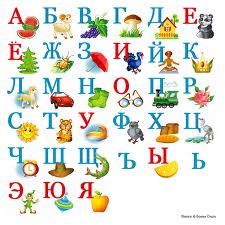 АЛФАВИТ
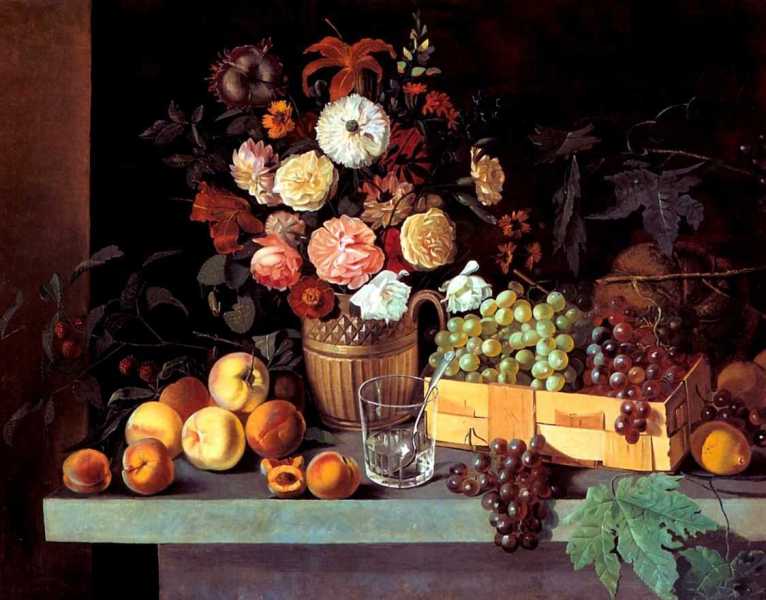 КАРТИНА
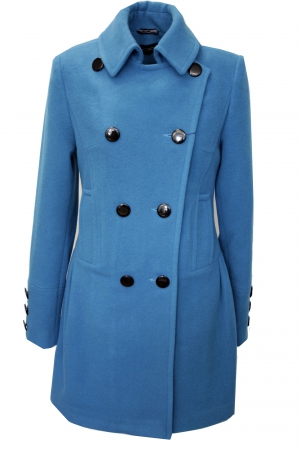 ПАЛЬТО
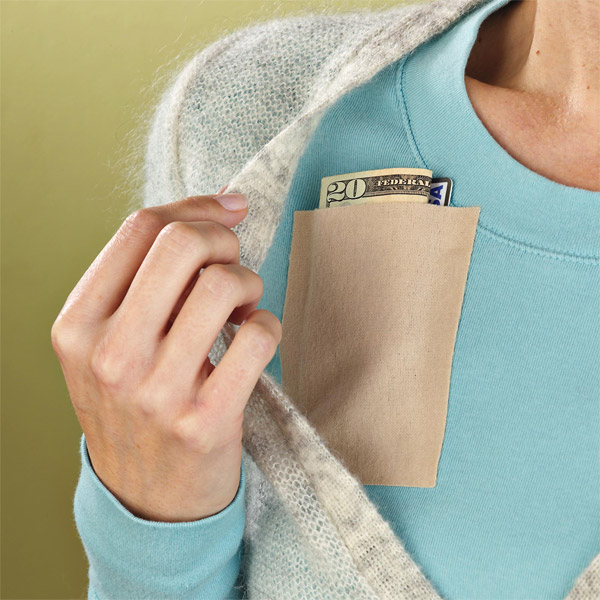 КАРМАН
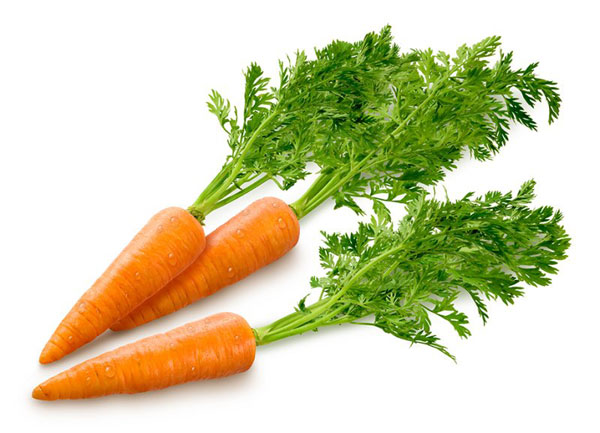 МОРКОВЬ
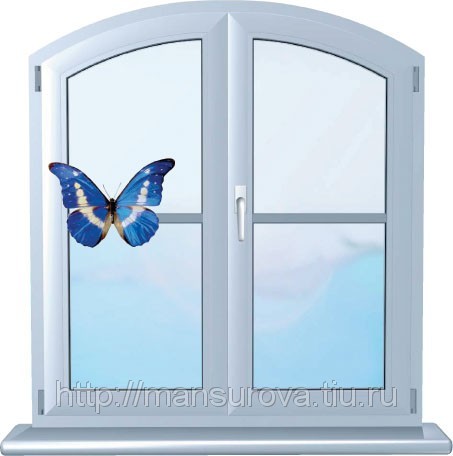 ОКНО
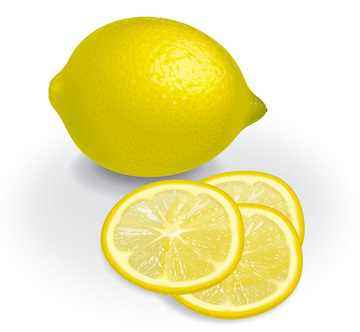 ЛИМОН
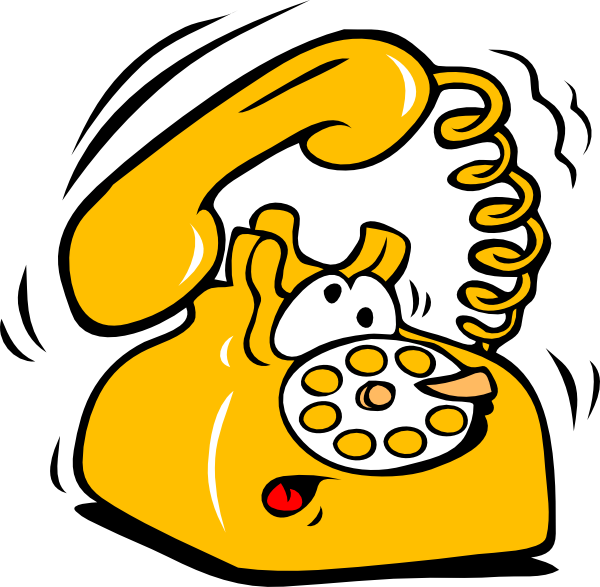 ТЕЛЕФОН
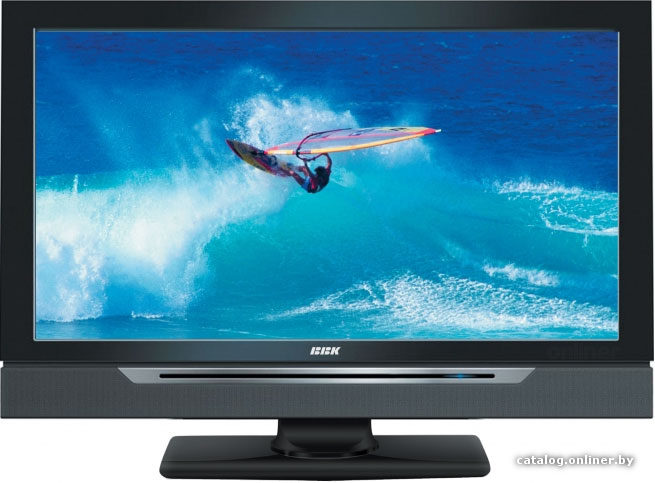 ТЕЛЕВИЗОР
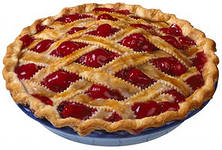 ПИРОГ
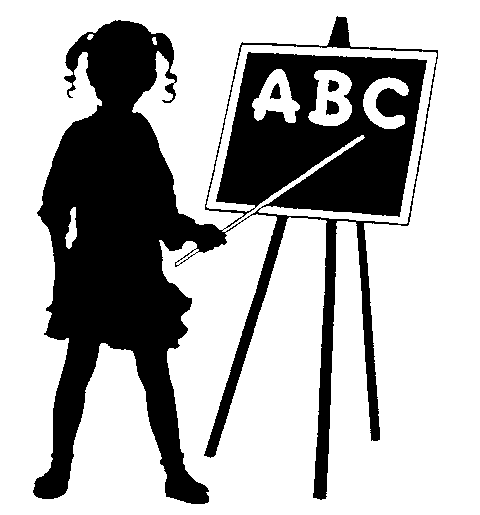 ДЕЖУРНЫЙ
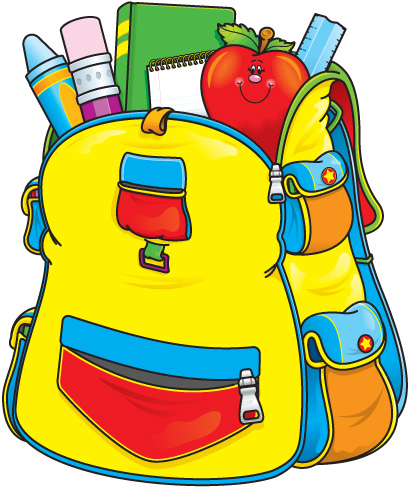 ПОРТФЕЛЬ
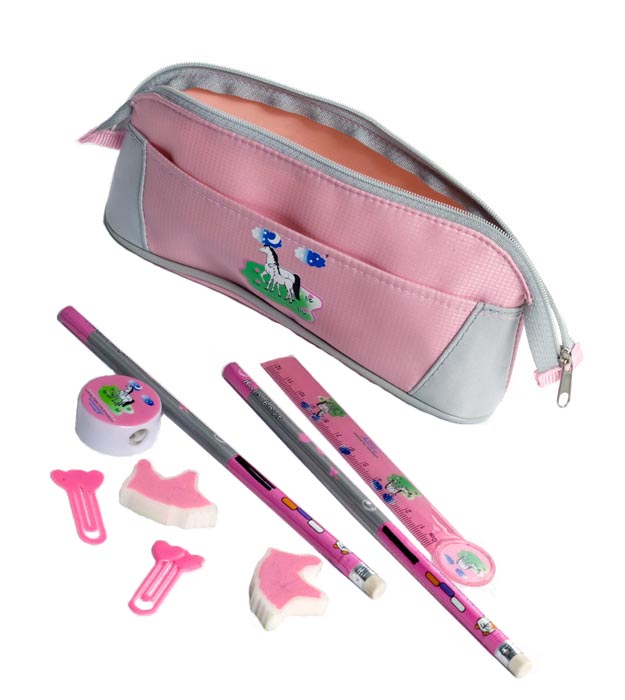 ПЕНАЛ
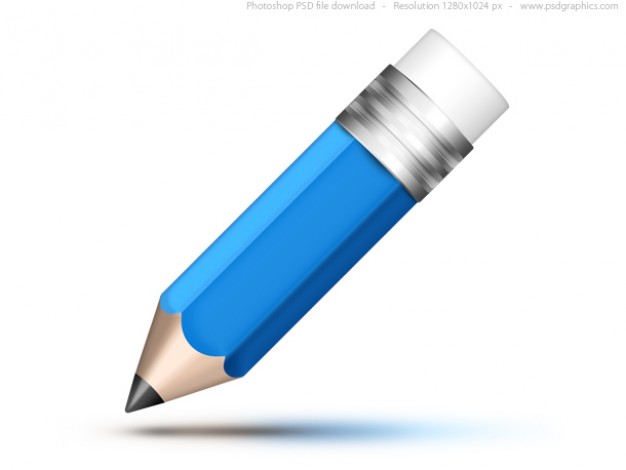 КАРАНДАШ
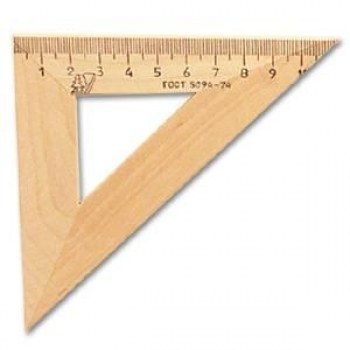 ЛИНЕЙКА
КВАДРАТ
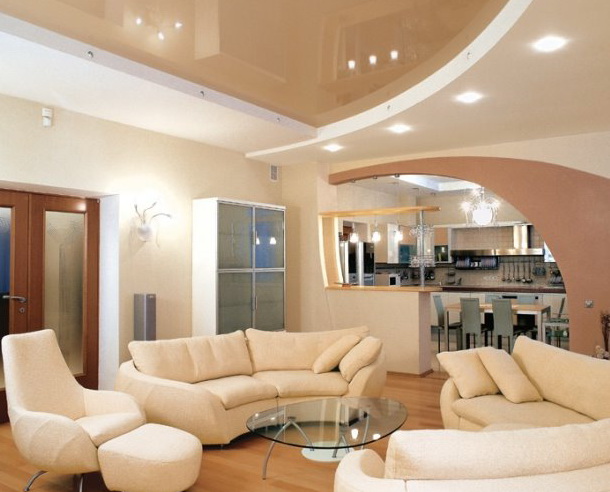 КВАРТИРА
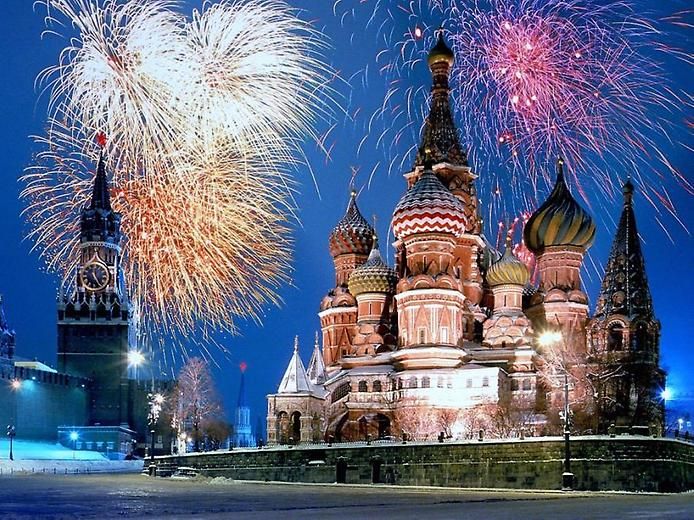 Москва
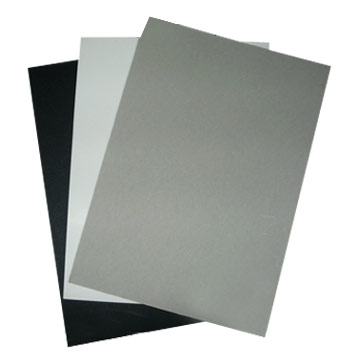 КАРТОН
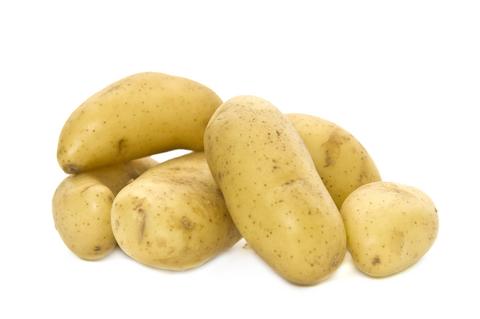 КАРТОФЕЛЬ
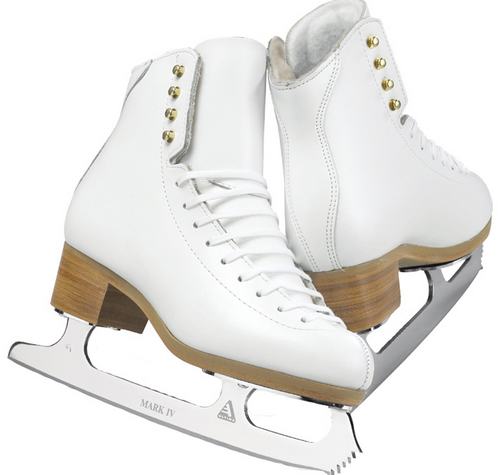 КОНЬКИ
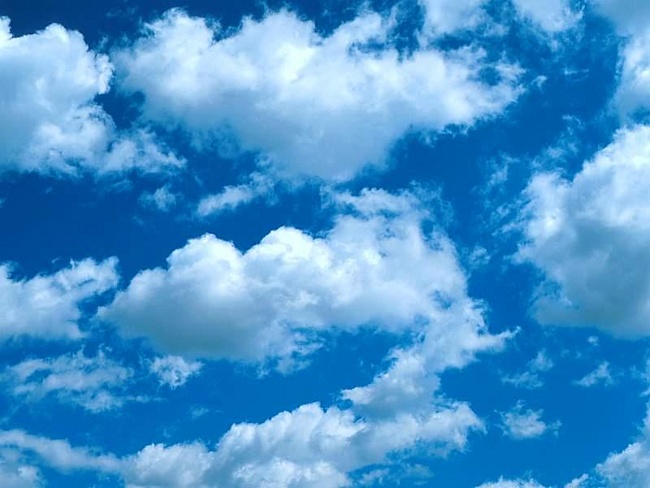 ОБЛАКО
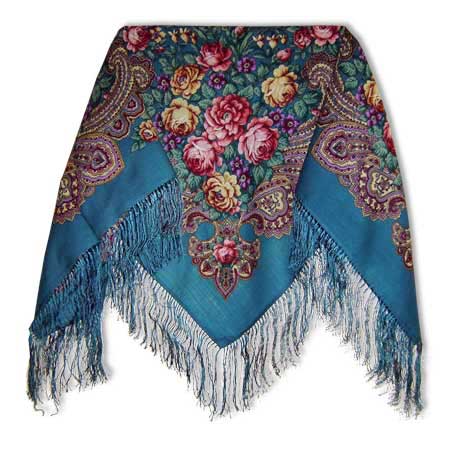 ПЛАТОК
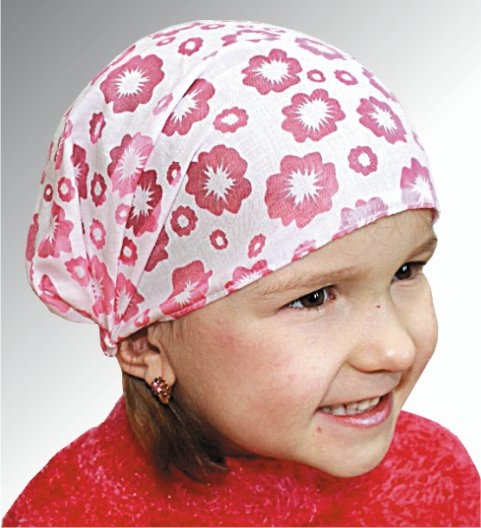 КОСЫНКА
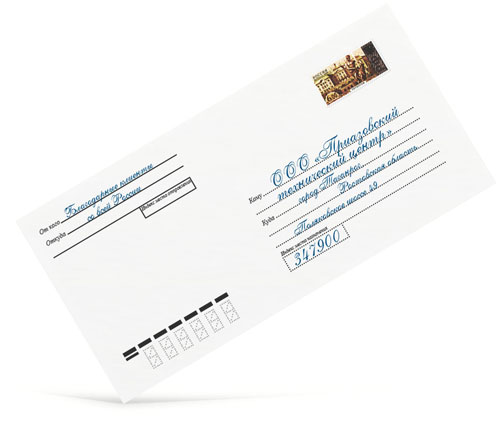 АДРЕС
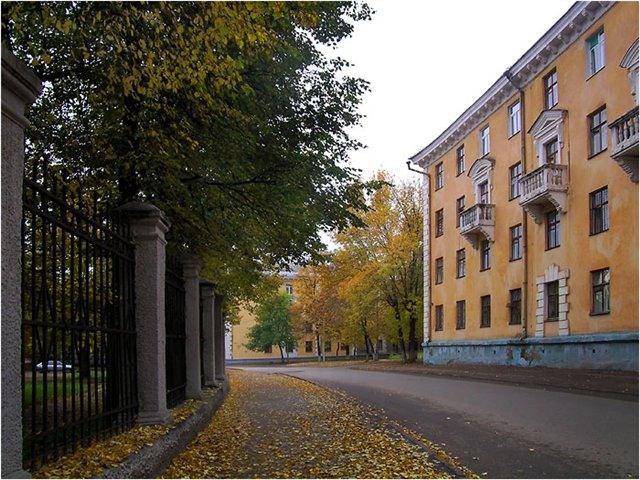 УЛИЦА
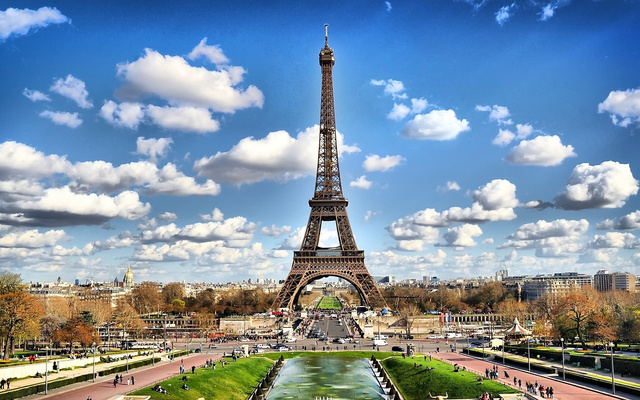 ГОРОД
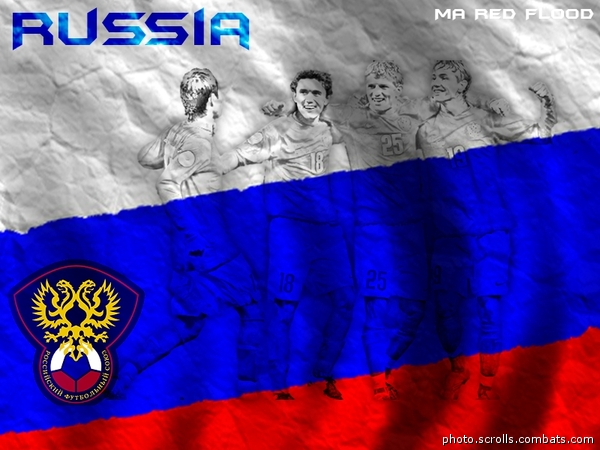 Россия
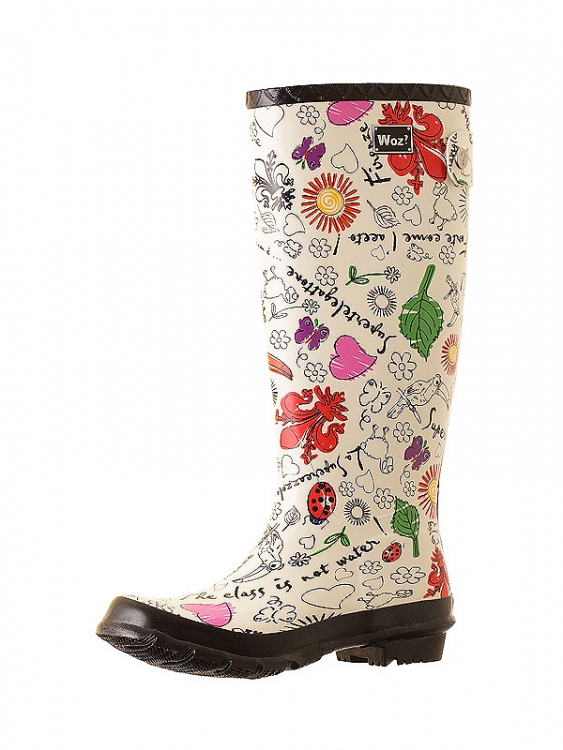 САПОГ
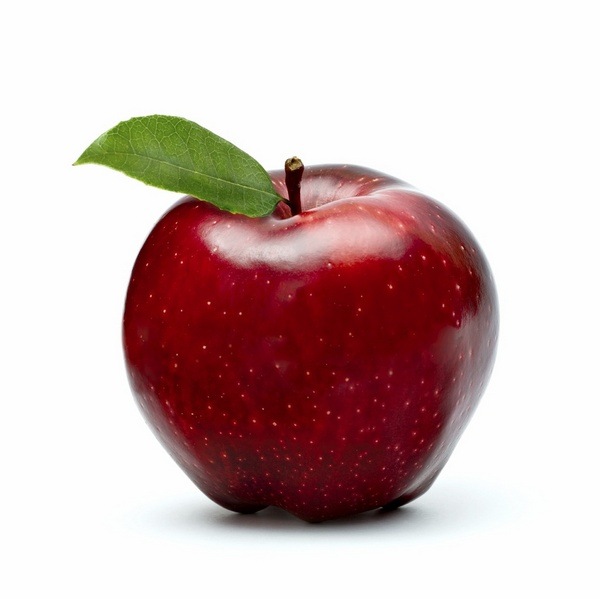 ЯБЛОКО
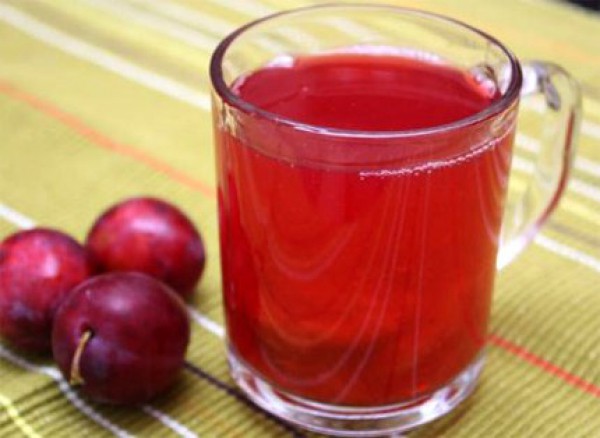 КОМПОТ